Research MethodsProf. Matthew Loveless Inferential Statistics: Interval-level Variables
University of BolognaAutumn 2023
Outline
Inferential statistics
Standard Normal Distribution: Z-Distribution
The Central Limit Theorem 
Inferential statistics for interval-level variables: Student’s t
Classical Hypothesis Testing
Confidence Intervals
Point Estimates
Difference of Means test
Title |  Author
Year | SAGE Publishing
Inferential Statistics
Inferential Statistics involves making informed guesses about population values – or parameters - from a sample by estimating the probability that the result we observe in the sample could be due to chance.
If the resulting statistic – i.e.: substantive significance - is unlikely due to chance, we infer that it exists in the population (i.e.: statistical significance). 

Why?
Title |  Author
Year | SAGE Publishing
Sampling Distributions
A sampling distribution is a summary of the probabilities of outcomes, also called, a probability density function or probability density curve. As the nature of the outcomes change, so does the shape of distribution of probabilities. 

For interval-level variables, the resultant curve has characteristics that enable us to connect what we know – sample statistics – to what we want to know - population parameters.
Title |  Author
Year | SAGE Publishing
Central Limit Theorem
The Central Limit Theorem (CLT) states that as sample size increases, the sampling distribution of sample means approaches Normal with a mean the same as the mean of the population and a standard deviation equal to the standard deviation of the population divided by the square root of n (the sample size). This is true even if the population distribution is not distributed normally.
Title |  Author
Year | SAGE Publishing
The Normal Distribution
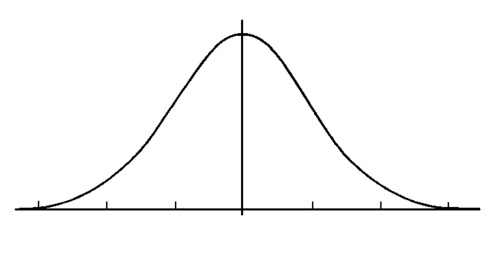 A family of distributions that have the same general shape. 
Most observations are concentrated in the middle and fewer in its tails. 
A Normal distribution refers to the probabilities associated with interval-level variables. As such, the shape is specified by a mean and standard deviation
Title |  Author
Year | SAGE Publishing
The Normal Distribution
The Normal Distribution
Three extremely useful properties

They are symmetric. The mean is the median is the mode. The curve is the same on both sides of the centre line. 
The total area under the curve is 1. As a probability distribution, it represents all the probabilities added together. 
The areas under the curve have fixed proportions.
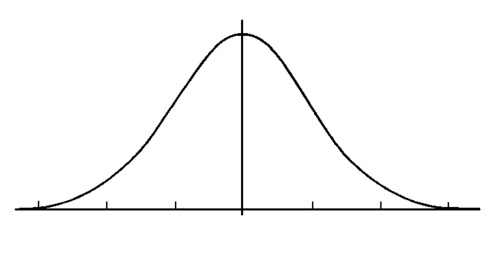 Title |  Author
Year | SAGE Publishing
Approximately 68% of the observations fall within 1 standard deviation of the mean 

Approximately 95% of the observations fall within 2 standard deviations of the mean

Approximately 99.7% of the observations fall within 3 standard deviations of the mean

Remember that the rule applies to ALL normal distributions …and ONLY to normal distributions
The 68-95-99.7% Rule (of thumb)
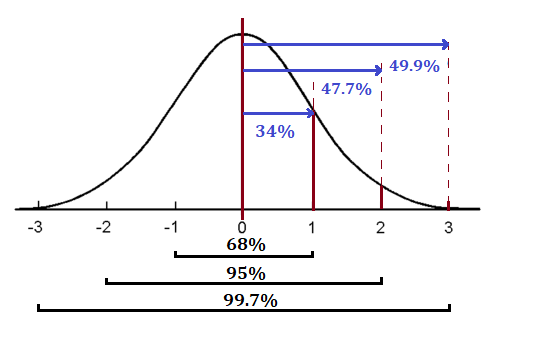 Title |  Author
Year | SAGE Publishing
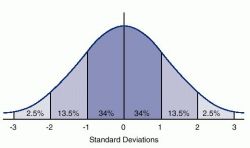 So what?
EX: The distribution of heights of women aged 18 to 24 in Italy is approximately normally distributed with mean 165 cm and standard deviation of 6 cm. 
From the 68-95-99.7% rule, it follows that… 
68% of these women are between 165-6 and 165+6 cms: 171 and 159 cms. 
95% of these women are between 165-2(6) and 165+2(6) cms: 153 and 177 cms. 
That is, there are likely to be only 2.5% taller than 177 and 2.5% shorter than 153. 
And almost all young Italian women (99.7%) are between 147 and 183 cms. 
165-3(6) and 165+3(6) cms
Why is this important? 
Practically, easy to work with. 
Theoretically, most classical statistical tests are based assumptions of normal distribution (~χ2).
Again, three properties that make it wonderful:
Symmetric: Mean = Median = Mode
Total area under the curve is 1
Fixed Proportions
Standard Normal: Z-Distribution
A special case of the Normal distribution is the Standard Normal (Z-Distribution): 
The mean is set at zero
The "standard unit" is 1, called a z-score. 
Z-scores convert observations into standard units which represent the distance from the mean in standard deviations.


The characteristics of Normal Distributions: 
They are symmetric: the mean is the median is the mode. 
The total area under the curve is 1. 
The areas under the curve have fixed proportions.
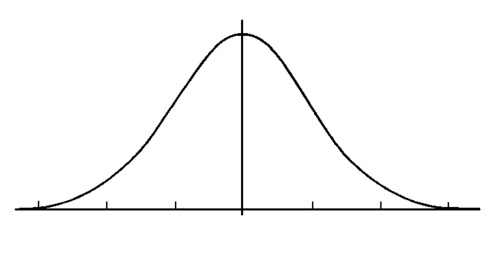 Title |  Author
Year | SAGE Publishing
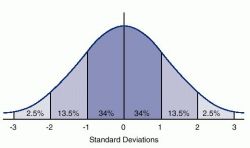 Z-Distribution
EX: The distribution of heights of women aged 18 to 24 in Italy is approx. normally distributed with mean 165 cm and standard deviation of 6 cm. 
Recall: 68% of these women are b/t 165-6 and 165+6 cms: 171 &159 cms. 
Z= (171-165)/6 = 1   That is, 1 z = 1 standard deviation above mean
Same for (159-165)/6 = -1   1 z below mean
Recall: 95% of these women are b/t 165-2(6) and 165+2(6) cms: 153 &177 cms.
Z= (177-165)/6 = 2   That is, 2z, or 2 standard deviations above mean
Same for (153-165)/6 = -2,  2z below mean
…
IOW: instead of solving the 68-95-99.7% rule for every variable, we can simply standardize ALL INTERVAL-LEVEL variables to the Z-distribution.
Z-Distribution
We can convert any Normal distribution to Standard Normal by converting the observed scores to z-scores (these are the “standard units”, hence, “z-scores”)
Thus, z-scores simply represent distances from the mean in standard deviations.
We can then compare across all interval level variables because they are standardized to this curve.
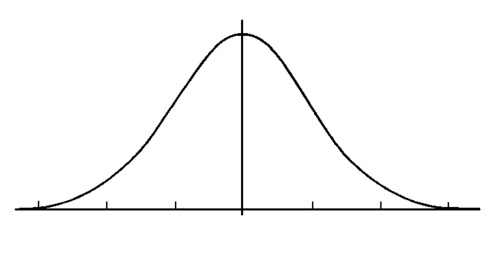 Title |  Author
Year | SAGE Publishing
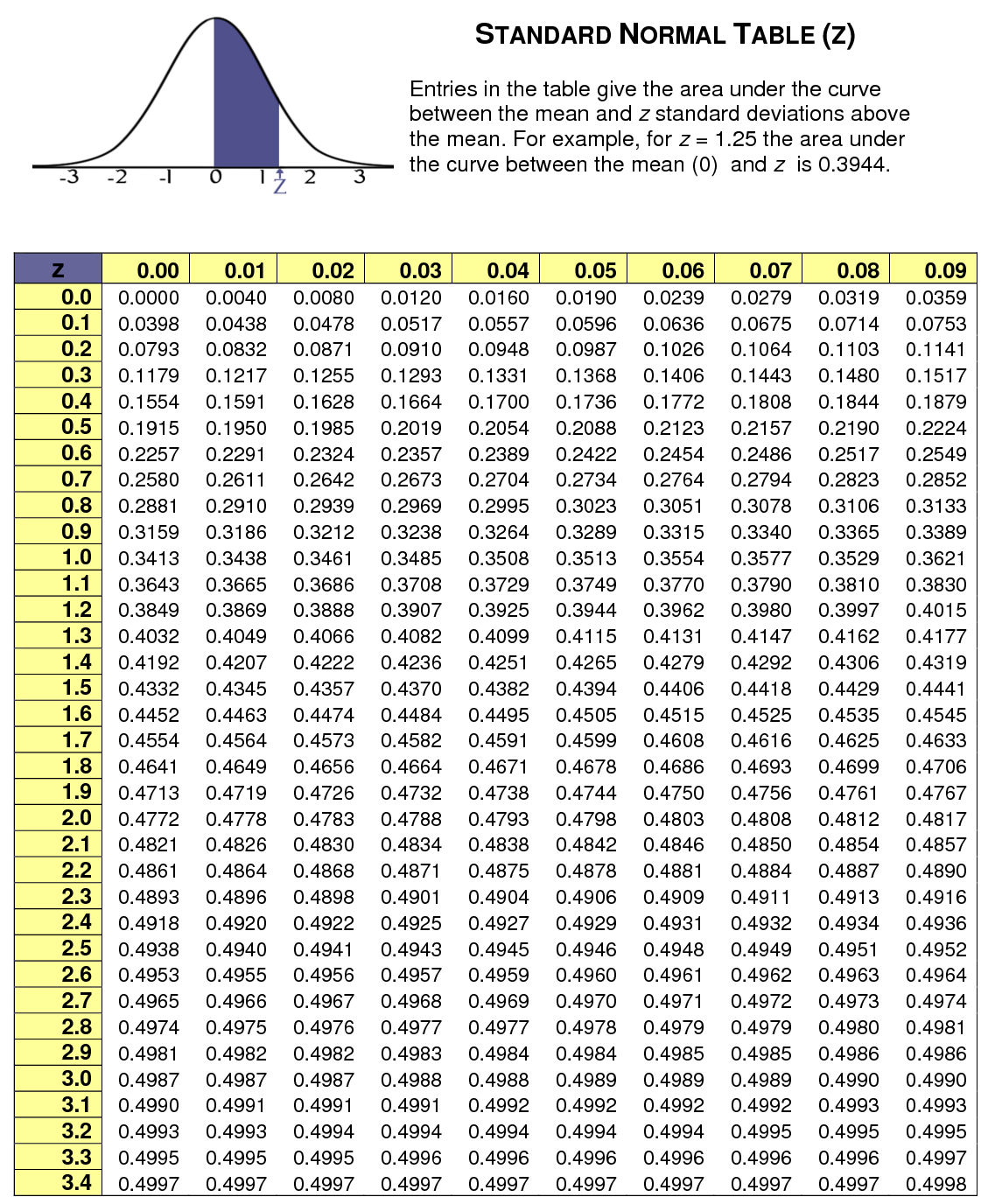 Utility of the Z-Distribution
The 1.96 z-score creates a critical value for 95% confidence
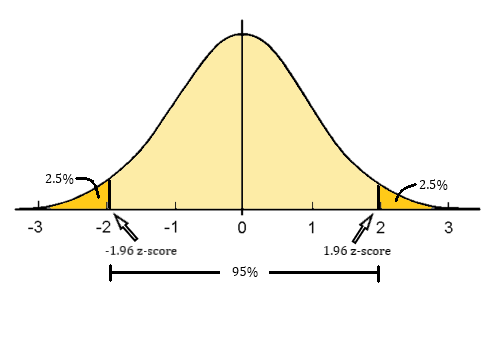 Title |  Author
Year | SAGE Publishing
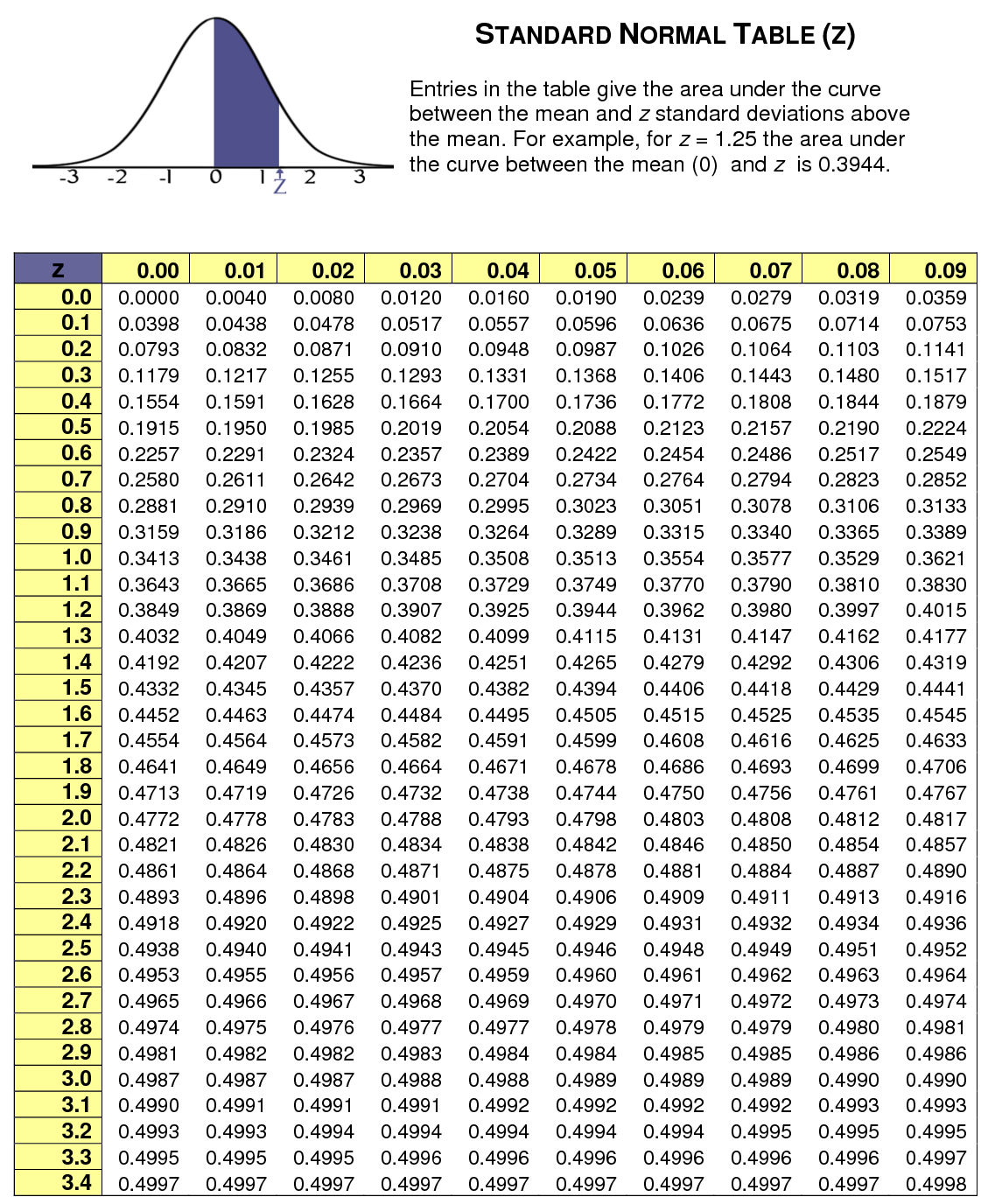 Utility of the Z-Distribution
The 2.575 z-score creates a critical value for 99% confidence
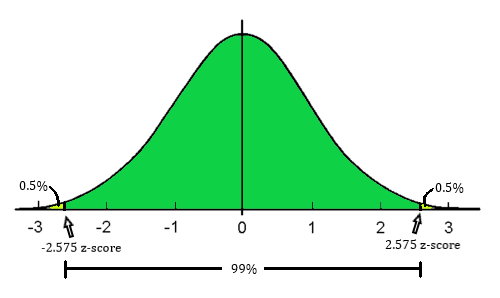 Title |  Author
Year | SAGE Publishing
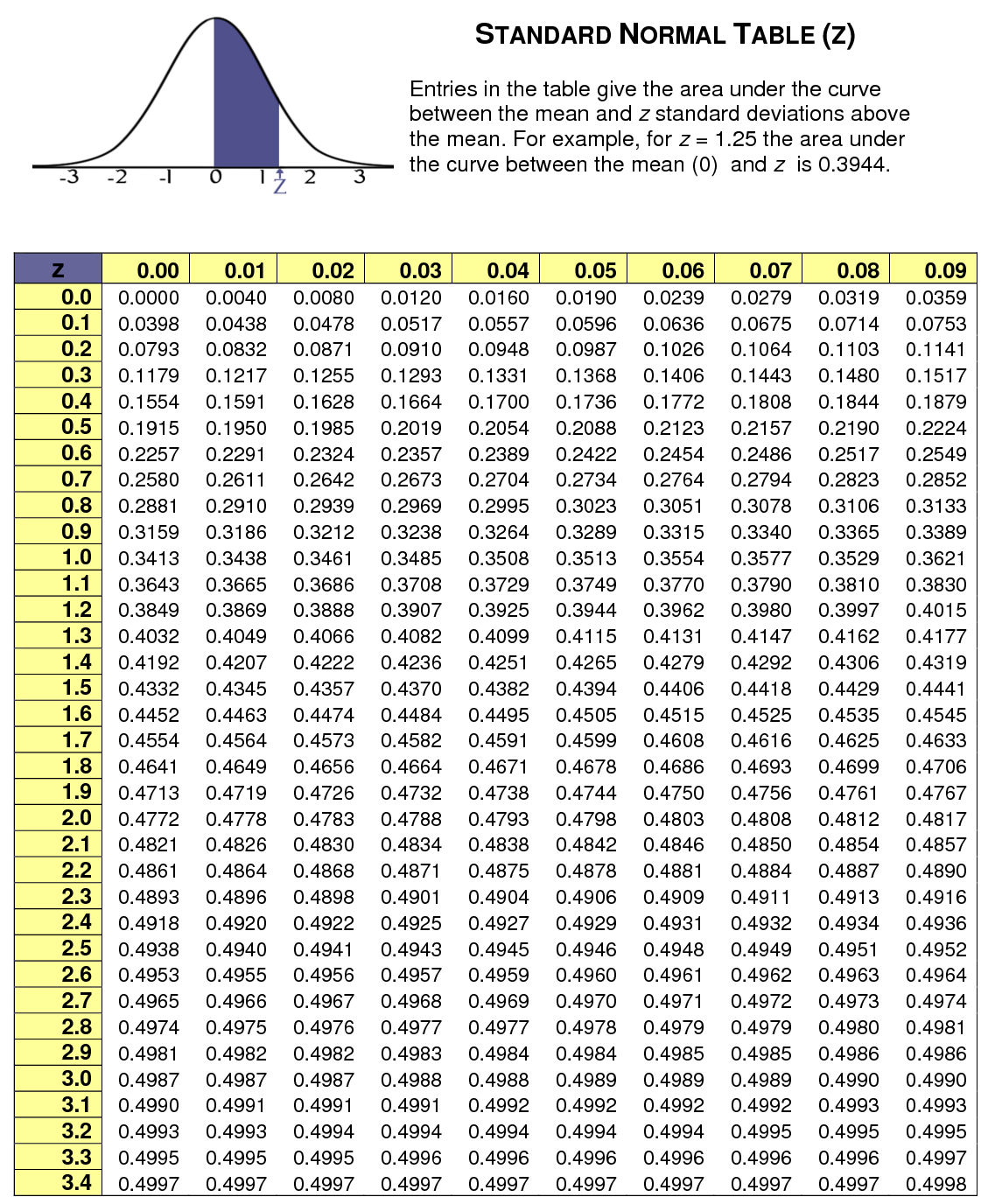 Utility of the Z-Distribution
The 3.291 z-score creates a critical value for 99.9% confidence
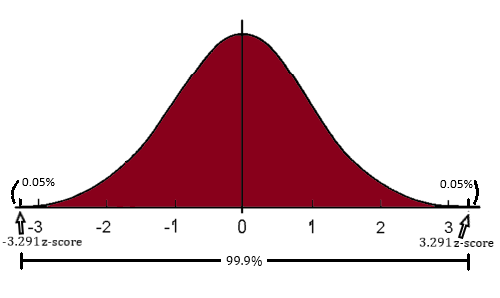 Title |  Author
Year | SAGE Publishing
Utility of Z-Distribution: Inference
If we want to be 95% confident (α=0.05) in our results, a z-score of 1.96 is associated with 95% of expected outcomes, outside of which would be equal to or above 95% confidence. 	
i.e.: 1.96 is a critical value defining the 95% rejection region

If we want to be 99% confident (α=0.01) in our results, a z-score of 2.575 is associated with 99% of expected outcomes, outside of which would be equal to or above 99% confidence. 
i.e.: 2.575 is a critical value defining the 99% rejection region

And, of course, if we want to be 99.9% confident (α=0.001) in our results, a z-score of 3.291 is associated with 99.9% of expected outcomes, outside of which would be equal to or above 99.9% confidence.
i.e.: 3.291 is a critical value defining the 99.9% rejection region
Title |  Author
Year | SAGE Publishing
Utility of Z-Distribution
Determine the expected probability of different outcomes. 
We can determine the percentage of observations that fall to the right of the mean, or outside 2 standard deviations, or between the mean and one standard deviation. 
Similarly, using the area under the curve as the expected probability, we can also determine the probability of various outcomes – or even the likelihood of the occurrence of a single event.
Title |  Author
Year | SAGE Publishing
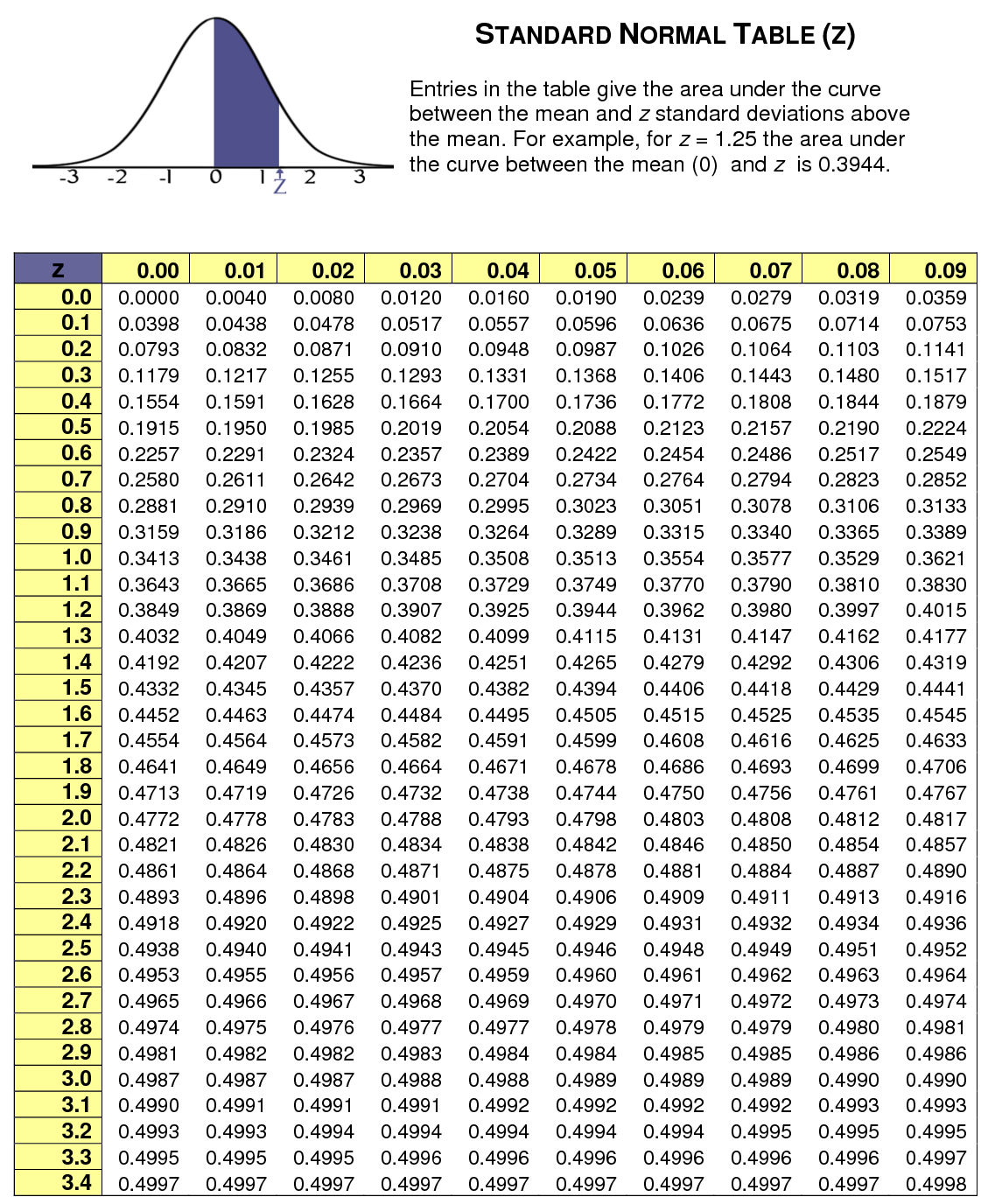 Utility of the Z-Distribution
All z-scores correspond to probabilities of outcomes
Z-score: 0.45
Z-score: 1.6
Z-score: 2.17
…
Title |  Author
Year | SAGE Publishing
Central Limit Theorem
The Central Limit Theorem (CLT) states that as sample size increases, the sampling distribution of sample means approaches Normal with a mean the same as the mean of the population and a standard deviation equal to the standard deviation of the population divided by the square root of n (the sample size). This is true even if the population distribution is not distributed normally. 
IOW: No matter what the distribution of the population looks like, the sampling distribution will be distributed normally, as long as your sample size is big enough.
Title |  Author
Year | SAGE Publishing
Univariate Inferential Statistics: Confidence Intervals
We use the CLT to make point estimates and to construct confidence intervals for population parameters from sample data.  

A Confidence Interval is a range of values around a point estimate that expresses the probability that the interval contains the population parameter between the upper and lower limits of the interval.
It has 2 parts: the sample statistic and the margin of error (associated with a level of confidence) 



 There is a 95% or 99% or 99.9% chance that the confidence interval contains the true population mean.
Confidence Intervals: Example
Title |  Author
Year | SAGE Publishing
Confidence Intervals: Example
If the standard deviation is larger, the CI will become larger.
And vice versa.
If we have a larger sample, the CI will become smaller.
And vice versa.
If we increase our level of confidence, the CI will get larger.
And vice versa.
Title |  Author
Year | SAGE Publishing
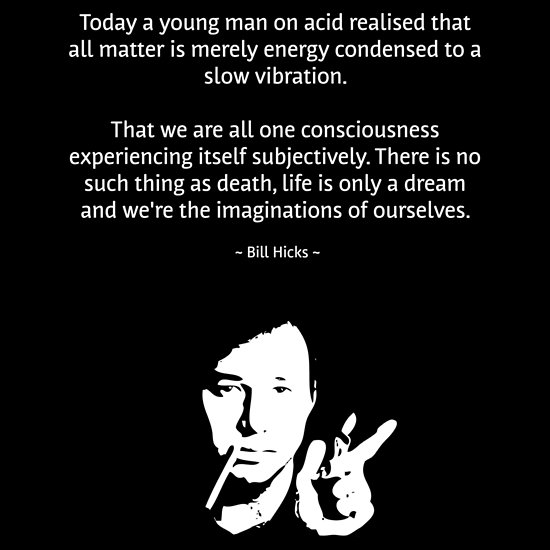 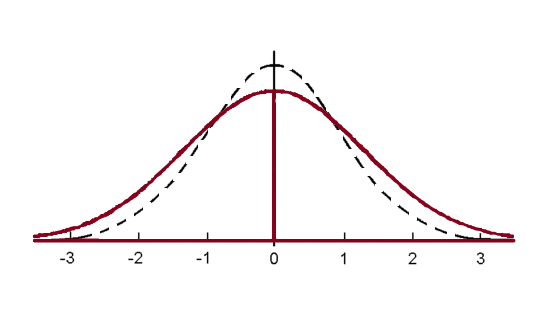 Student’s t
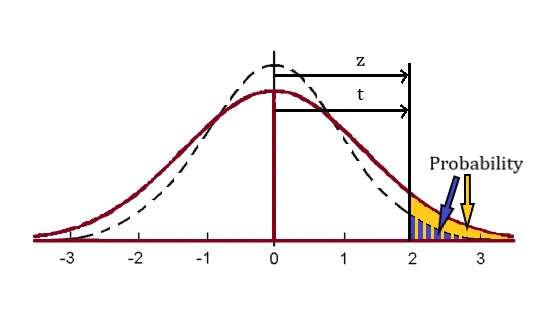 Title |  Author
Year | SAGE Publishing
Student’s t
A t-value essentially adjusts z-scores for smaller samples and takes into account the use of the use of the sample standard deviation.
 
It is specified by degrees of freedom and a confidence level and define the critical or rejection region. 
Remember, z-scores only needed level of confidence as the shape is standardized (i.e.: without regard for df)
Title |  Author
Year | SAGE Publishing
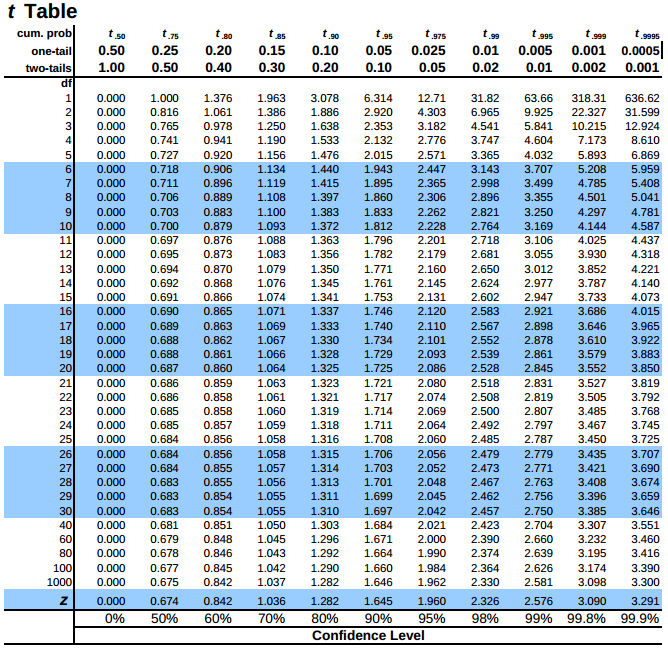 Student’s t: Critical Valuesα=0.05 for 95% confidence α=0.01 for 99% confidenceα=0.001 for 99.9% confidence
Title |  Author
Year | SAGE Publishing
Student’s t
Inferential statistics for interval-level variables

Updating Confidence Intervals

Classical Hypothesis Testing
Point Estimates
Difference of Means test
Title |  Author
Year | SAGE Publishing
Student’s t: Confidence Interval Example
Title |  Author
Year | SAGE Publishing
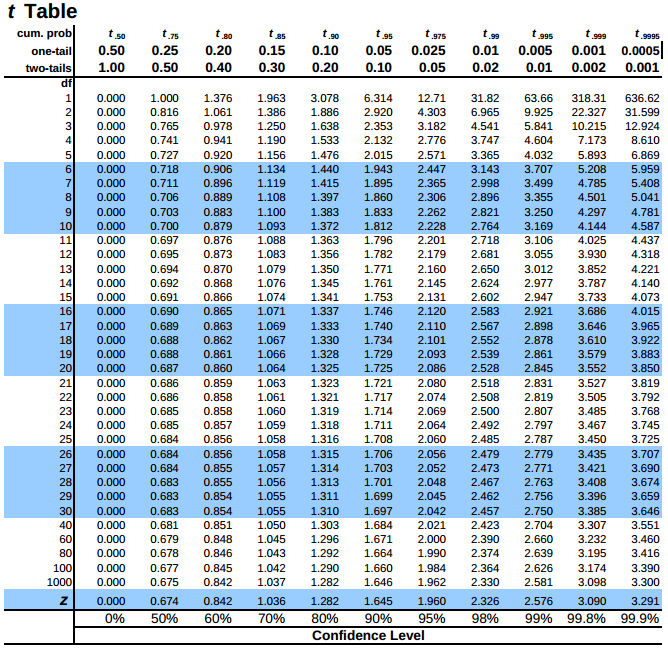 Student’s t: Critical Valuesdf and confidence
Title |  Author
Year | SAGE Publishing
Student’s t: Confidence Interval Example
Title |  Author
Year | SAGE Publishing
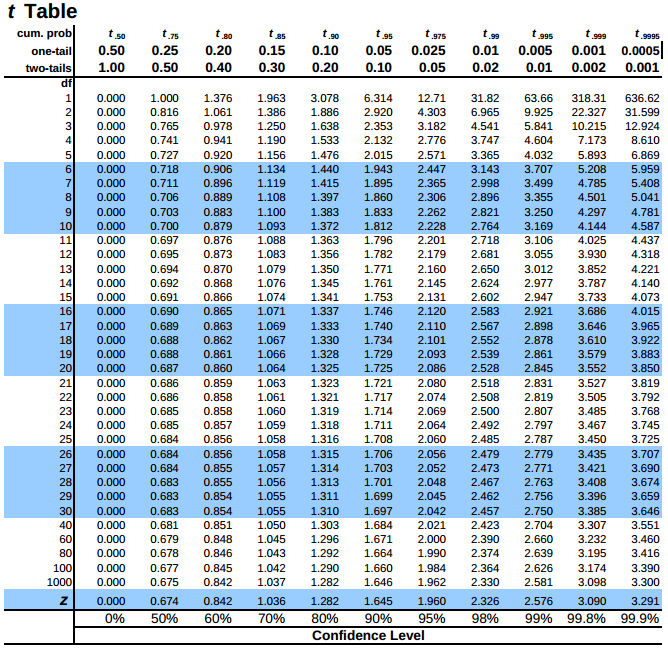 Student’s t: Critical Values
Title |  Author
Year | SAGE Publishing
Student’s t: Confidence Interval Example
Title |  Author
Year | SAGE Publishing
Student’s t: Point Estimation
Sometimes we can use Student’s t to evaluate whether a number is another number. 
That is, we can determine how likely two different numbers are different only because of chance (e.g.: different sampling methods, mismeasurement, error) or if they really represent different numbers.
We use Student’s t and Classical Hypothesis Testing
Title |  Author
Year | SAGE Publishing
Classical Hypothesis Testing
Student’s t: Classical Hypothesis Testing
Title |  Author
Year | SAGE Publishing
Student’s t: Classical Hypothesis Testing
Title |  Author
Year | SAGE Publishing
Student’s t: Difference of Means Test
Student’s t: Difference of Means Test Example
Do democracies have different levels of GDP than non-democracies?

ONE: H0: The difference between the means is zero (µ1 - µ2 = 0)
TWO: Ha: The difference is not zero (µ1 - µ2 ≠ 0)
Student’s t: Difference of Means Test Example
THREE: To calculate the test statistic we need:
The observed difference between the sub-sample means: 7.56-6.05 = 2.51
Standard Error of the Difference: √((5.37/√(56))2 + (2.04/√(56))2) = 0.768
T-test statistic: of the difference 2.51/0.768 = 3.27

FOUR: Critical value: df: (n1 + n2 – 2) = 56+56-2= 110; 95% conf. (α= 0.05)
Critical Value: [α= 0.05; df=110]: 1.984

FIVE: Interpretation: At 95% confidence, we reject the null.
99% confidence [α= 0.01; df=110]: 2.61
99.9% confidence [α= 0.001; df=110]:  3.39
Point Estimates: Using Student’s t
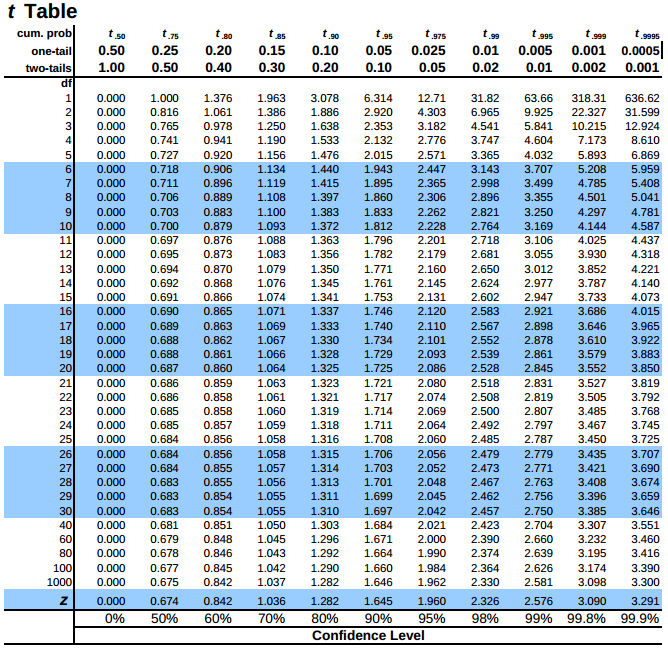 Student’s t: Critical Valuesdf and confidence
Title |  Author
Year | SAGE Publishing
Point Estimates: Using Student’s t
Student’s t: One and Two Tailed Tests
A two-tailed test is based on the idea of a confidence interval. That is, the test is designed so that the t-statistic can be either positive or negative but must still reach the critical value to be statistically significant. 

A one-tailed test is for directional hypothesis testing in which the direction of the difference is known or anticipated. That is, one group is expected to have a higher or lower level of something before the testing.
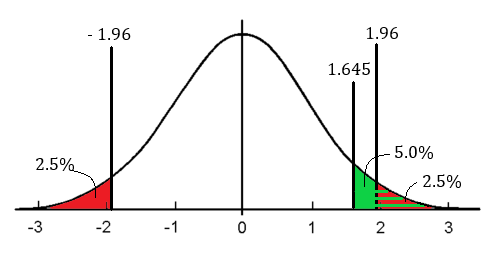 Title |  Author
Year | SAGE Publishing